Busy BeesThe Transformation of BumbleBee
Patrick Staubmann (VMRay GmbH, DE)
BumbleBee, is it you?
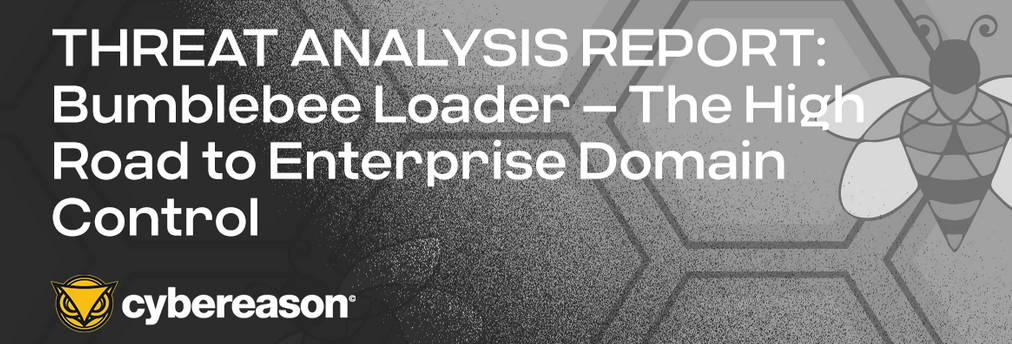 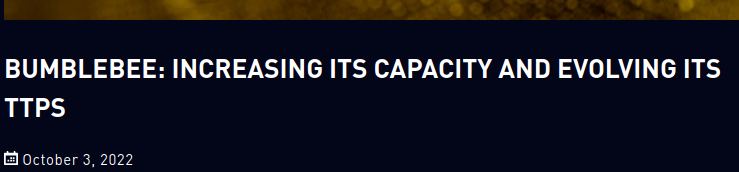 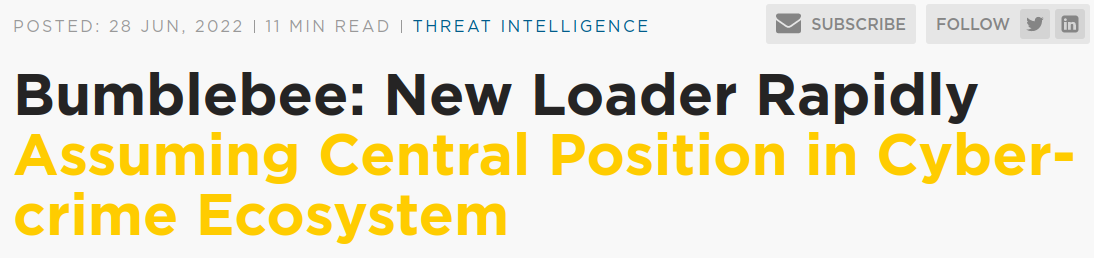 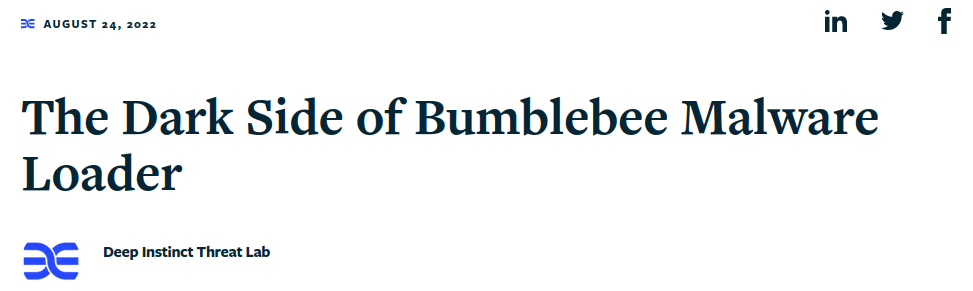 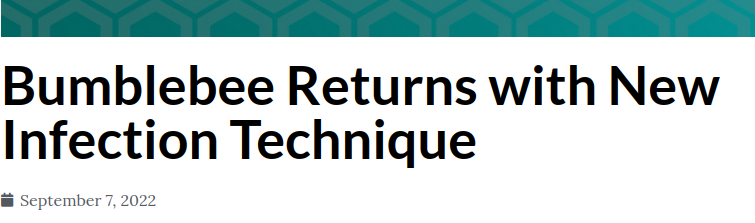 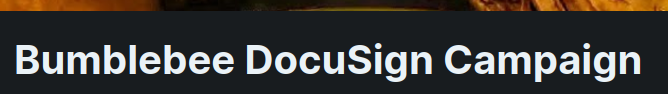 BumbleBee
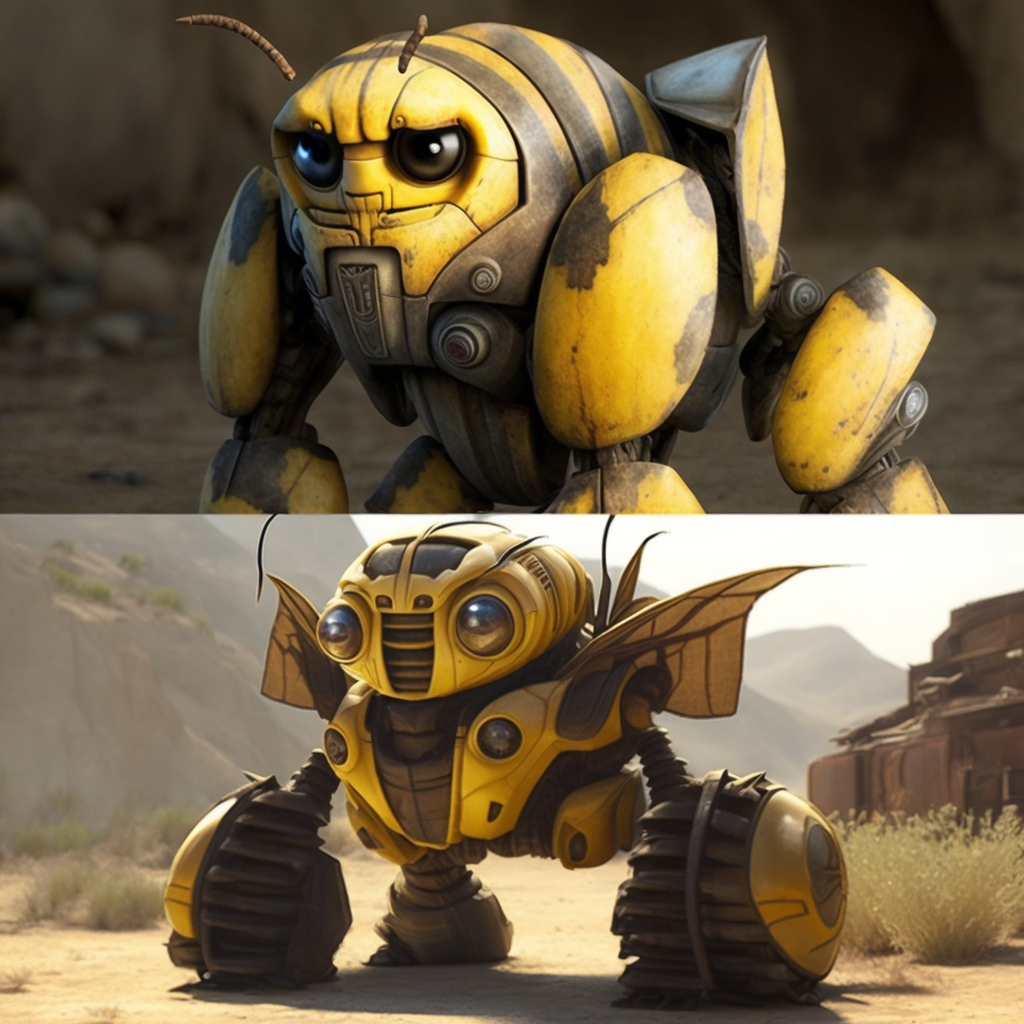 Active since 03/2022
Successor to BazarLoader
Acts as a loader (bot) for other malware

Unique and customized packer
Novel hooking method
Numerous evasion techniques
Created by Midjourney
BumbleBee’s Loading Activities
Meterpreter Shellcode
Cobalt Strike
Sliver
Conti Ransomware
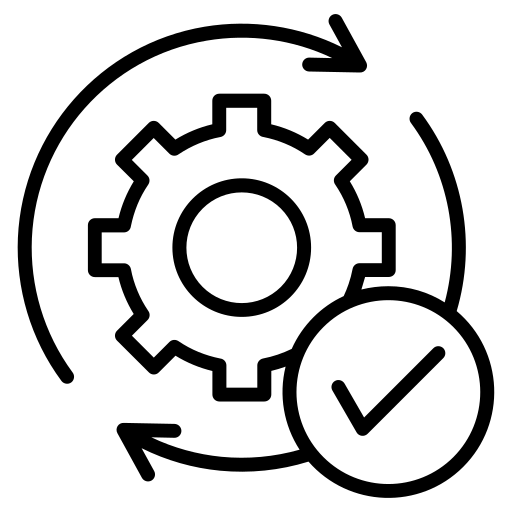 Icons taken from https://www.flaticon.com
MITRE ATT&CK Overview
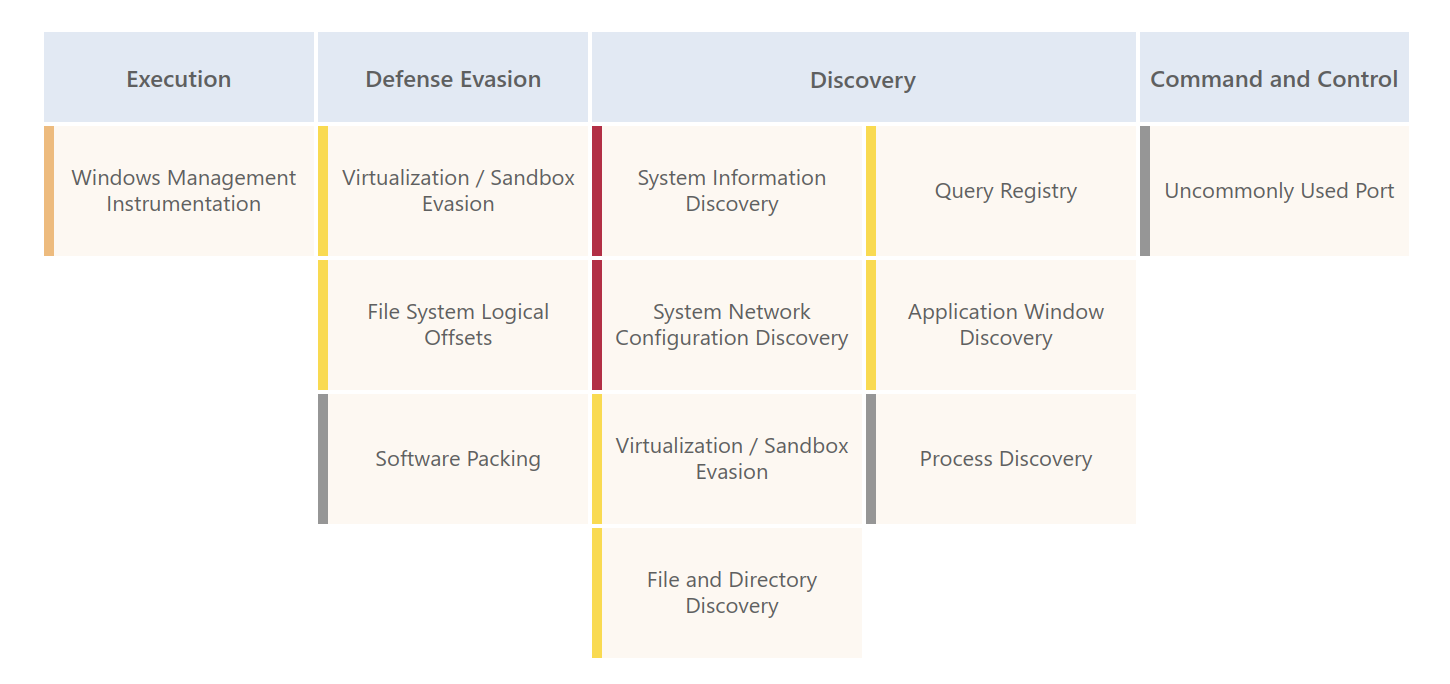 BumbleBee’s Delivery and Execution
BumbleBee’s Delivery
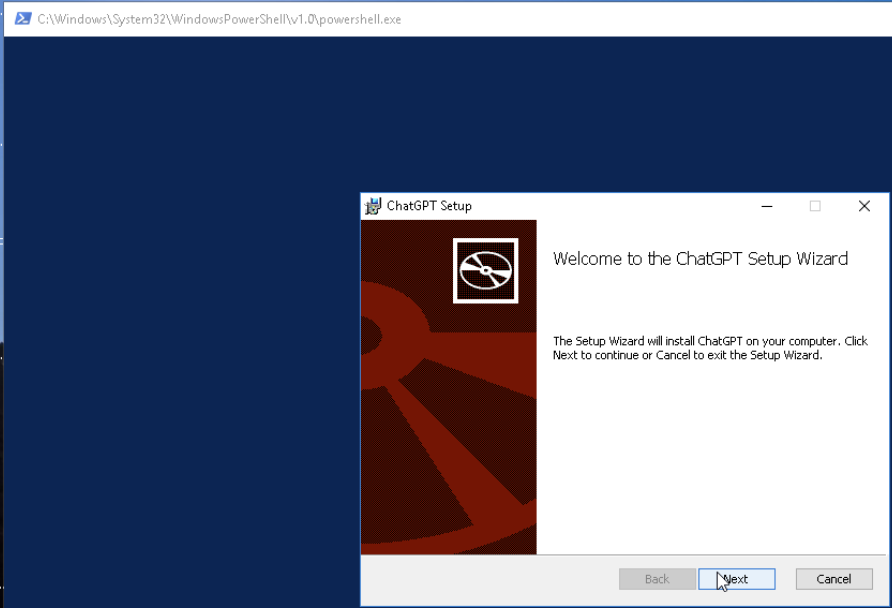 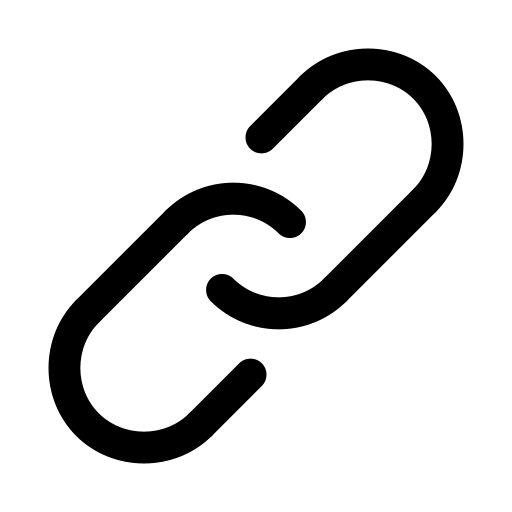 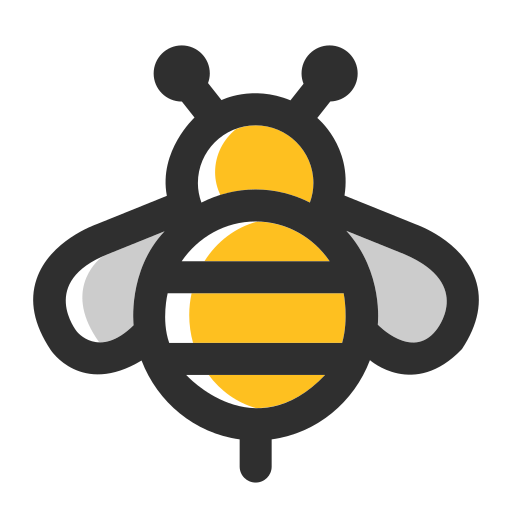 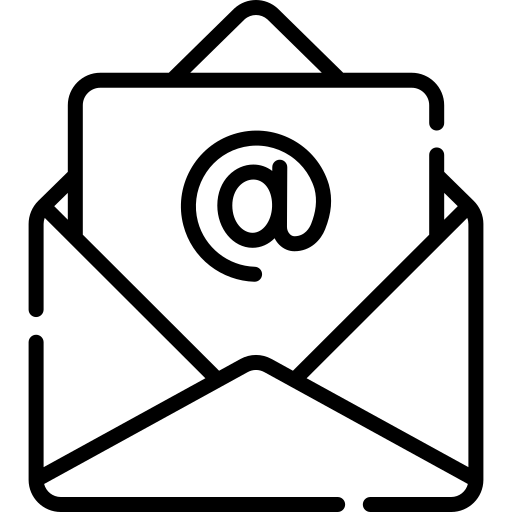 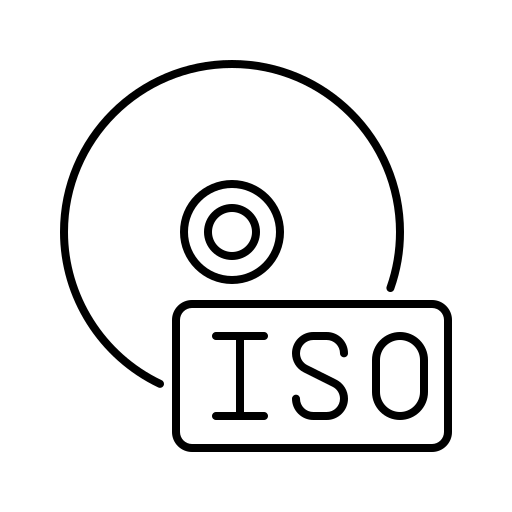 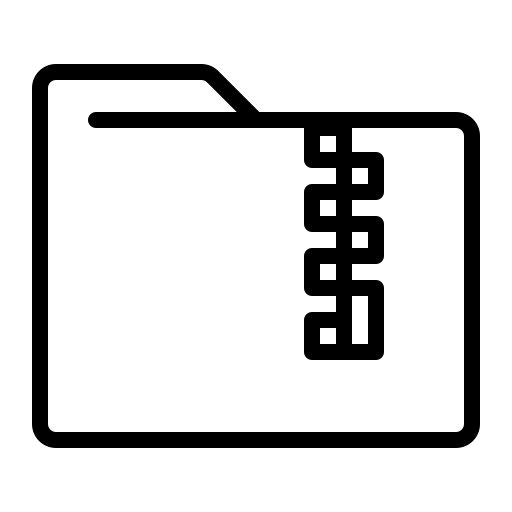 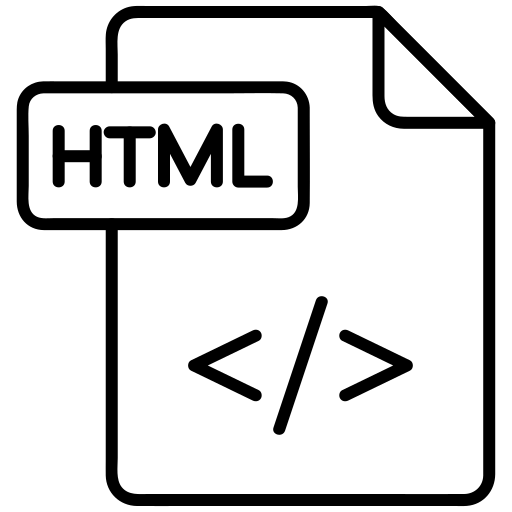 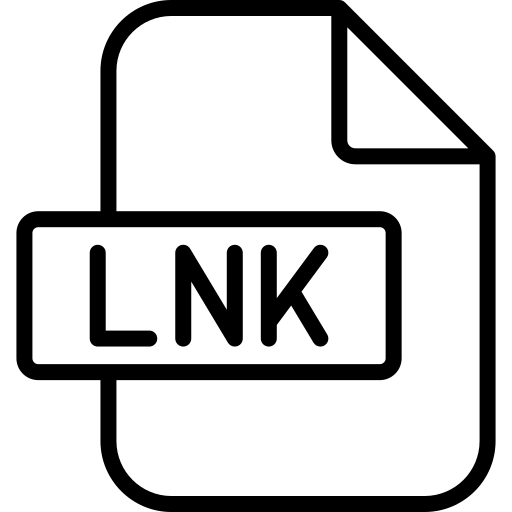 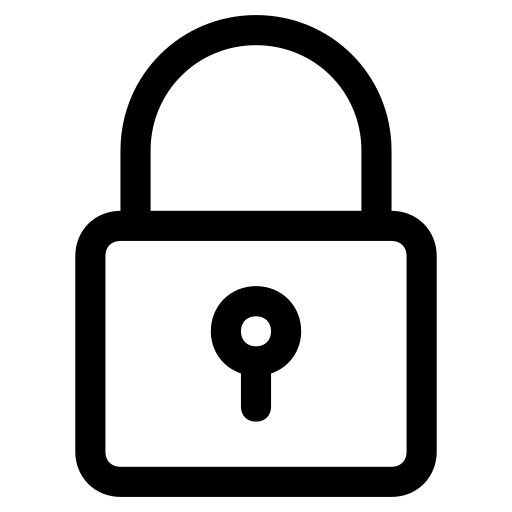 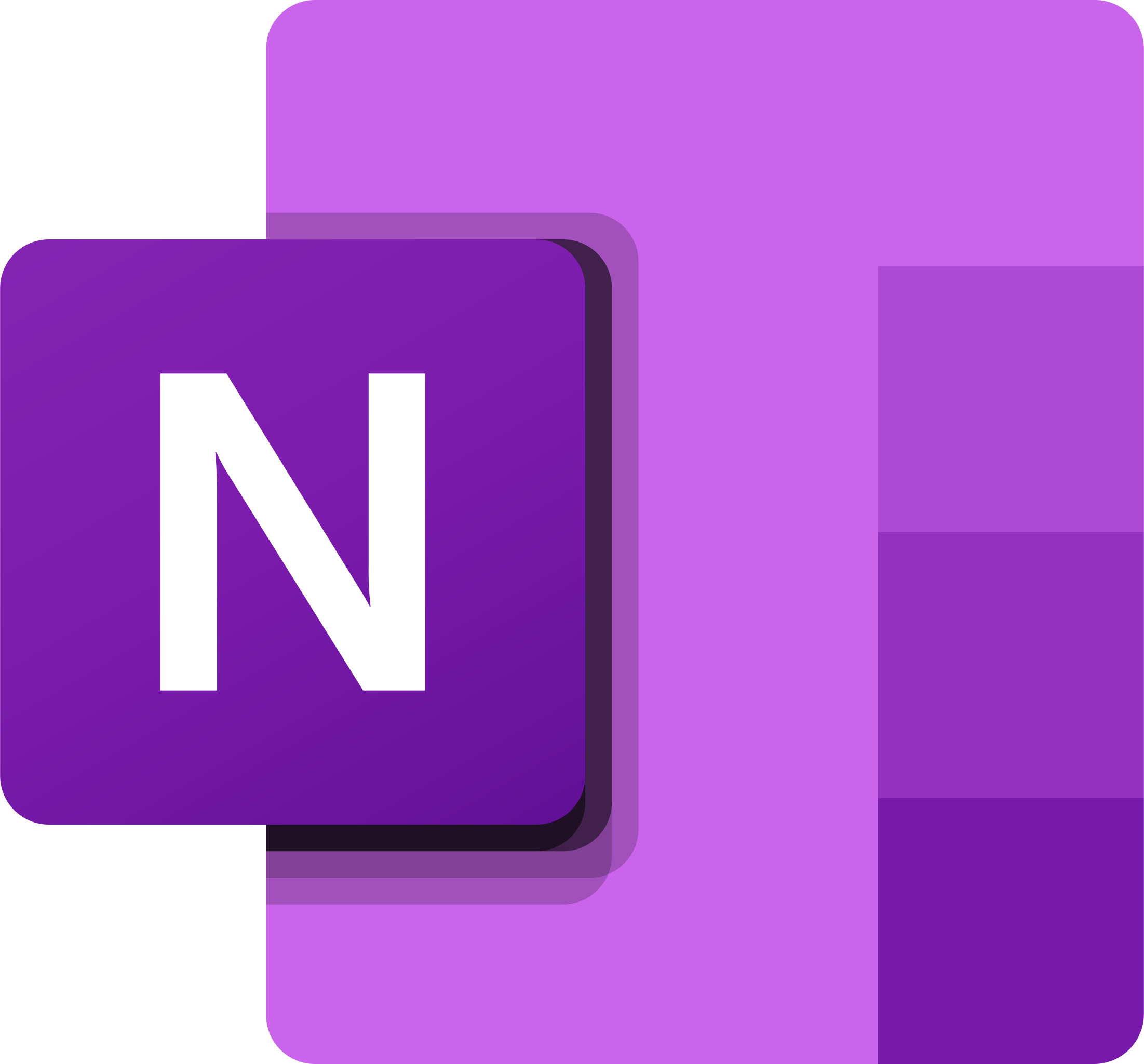 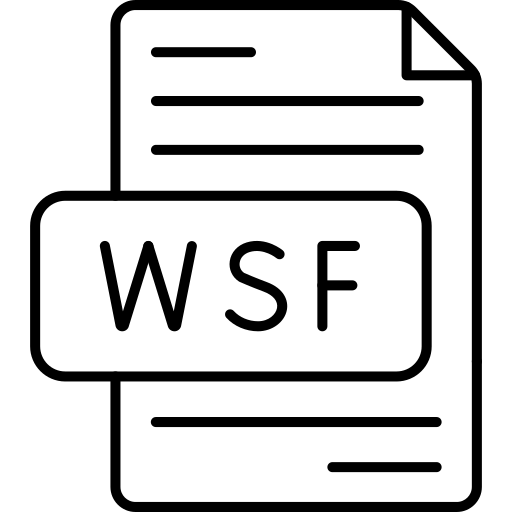 Icons taken from
https://www.flaticon.com
https://commons.wikimedia.org
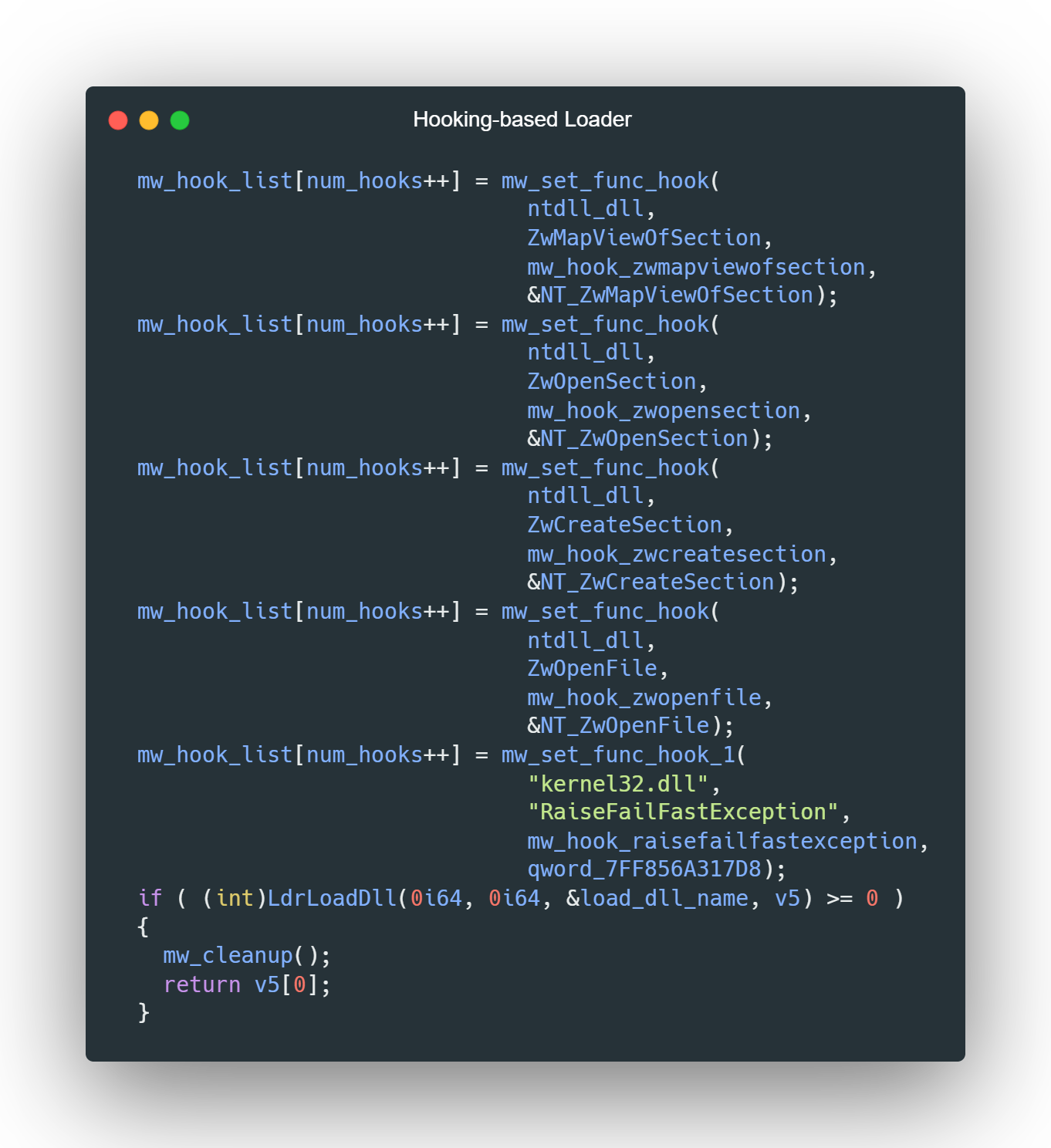 Hooking-based Loader
“Fake-” loads DLL via LdrLoadDll
Tries to find not loaded DLLs
dimsroam.dll
sbe.dll
wups.dll
Loads malicious DLL in the contextof a trusted Windows DLL
BumbleBee’s Evasion Techniques
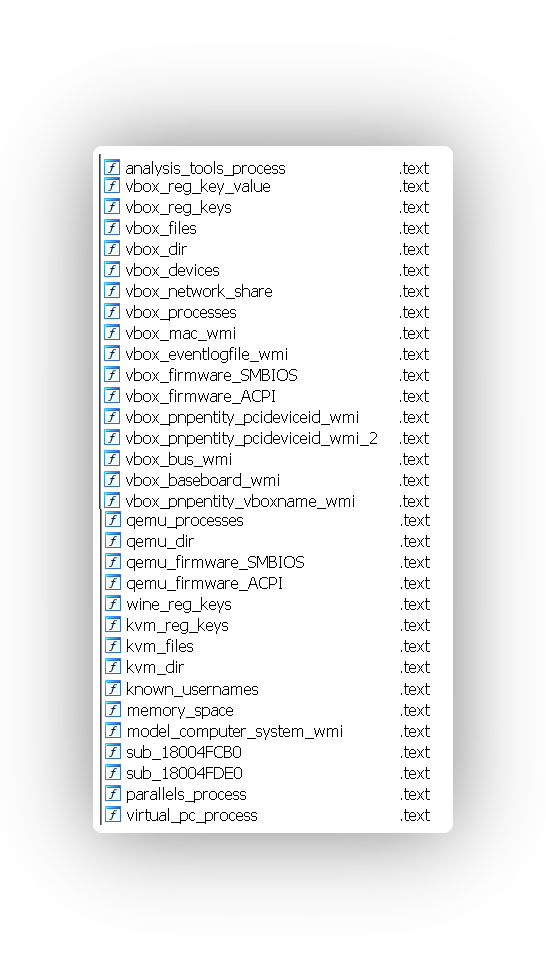 Evasion Techniques Overview
~50 evasion techniques
Mostly related to detect virtual machines
    VirtualBox
    VMware
    Parallels
…
Memory, mouse movement, etc.
Mainly from Al-Khaser
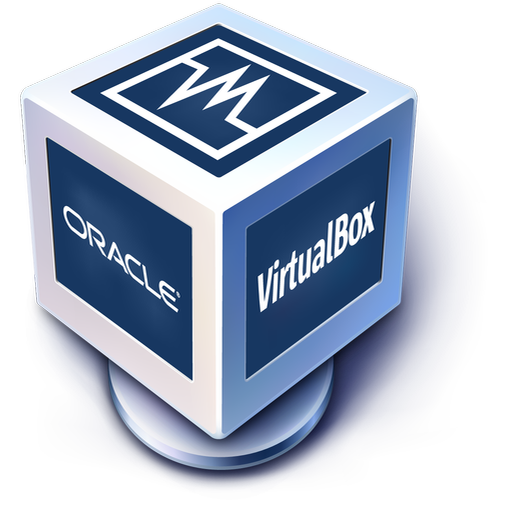 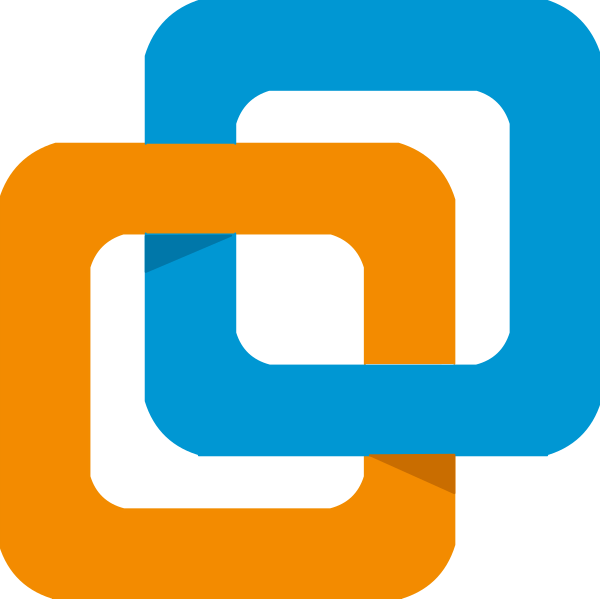 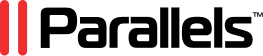 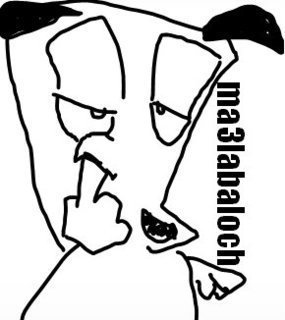 Icons taken from
https://www.cleanpng.com
https://commons.wikimedia.org
Evasion Techniques Evolution
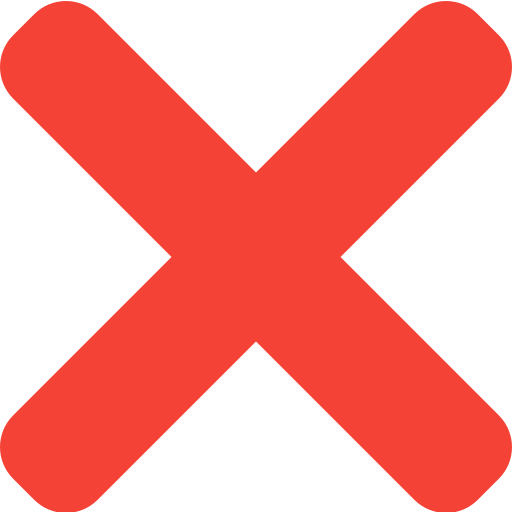 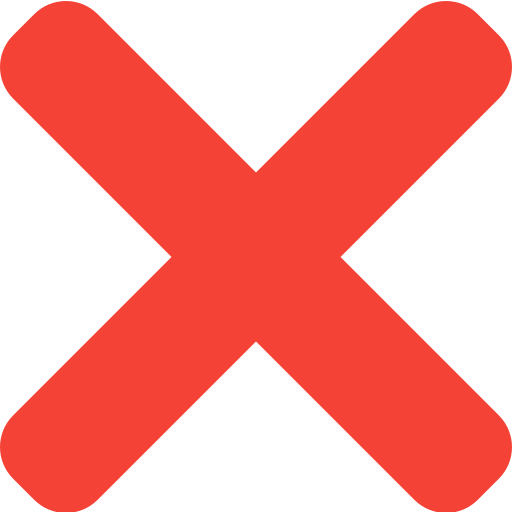 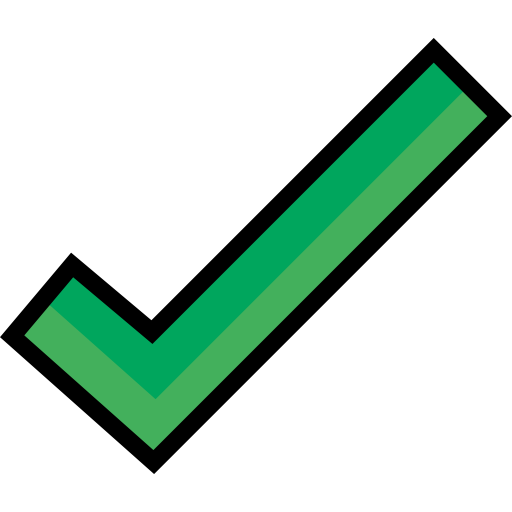 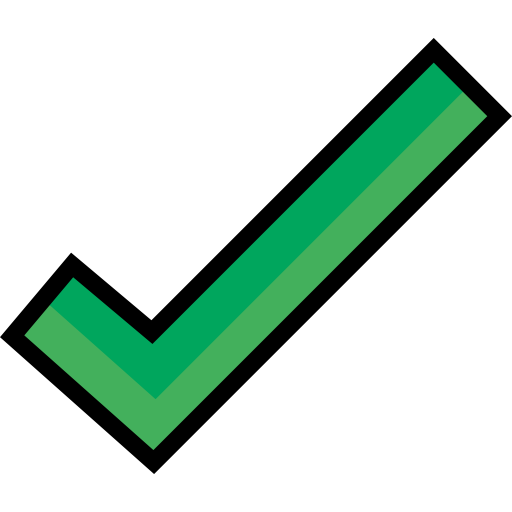 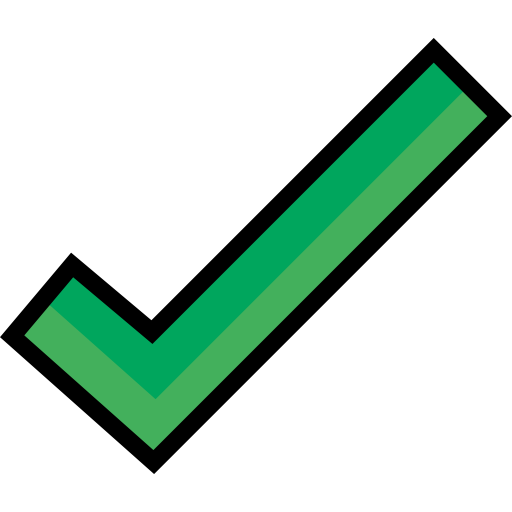 Evasion Techniques Difference
Early 2023
VMware related artefacts
Mouse movement
File name
Disk size
Services
CPU fan
Mid 2022
Virtual Box
Parallels
QEMU
KVM
Windows version
Registry keys
MAC address
BumbleBee’s C2 Communication
Supported C2 Commands
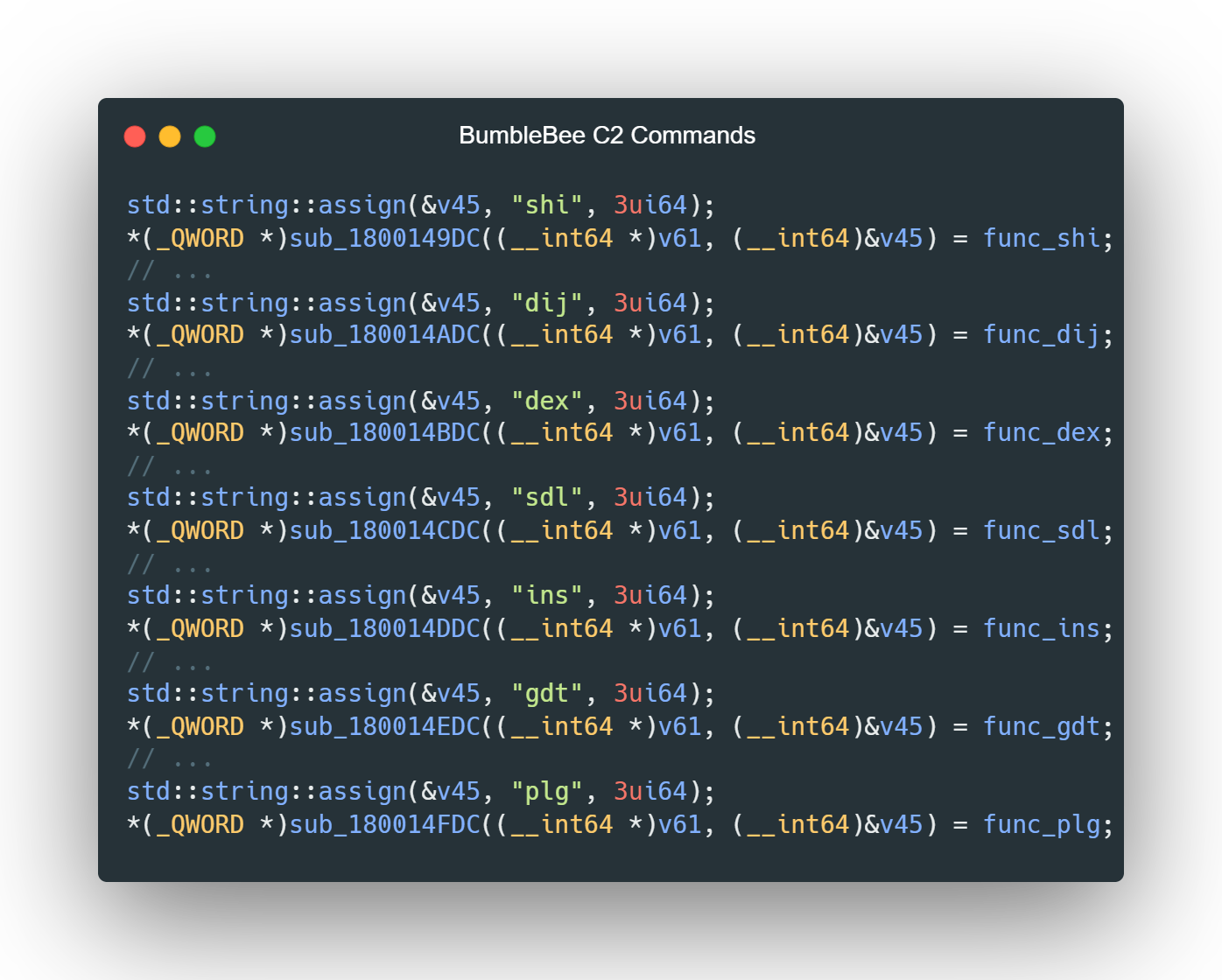 Shellcode Injection
DLL Injection
Download & Execute
Uninstall
Persistence
Execute Shell Commands
Load Plugins
C2 Commands Evolution
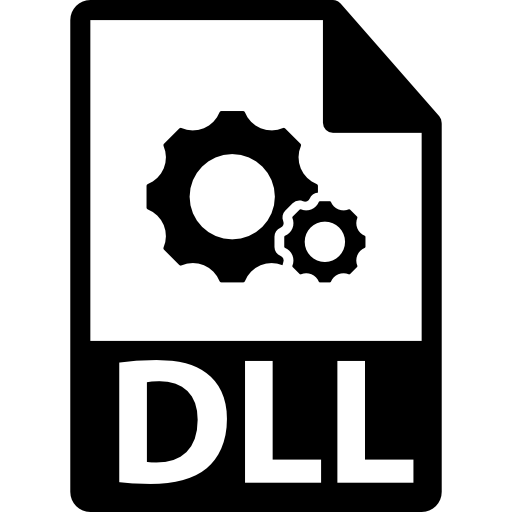 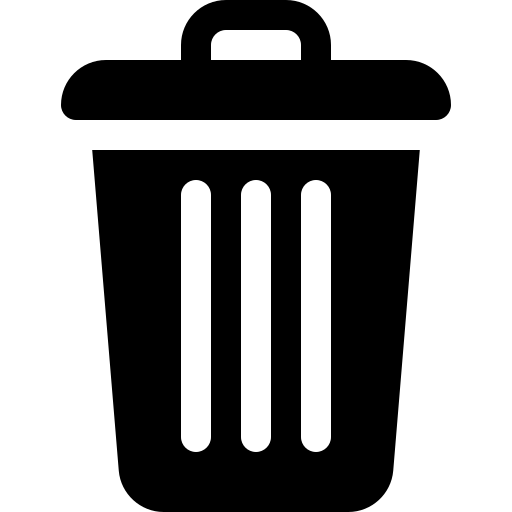 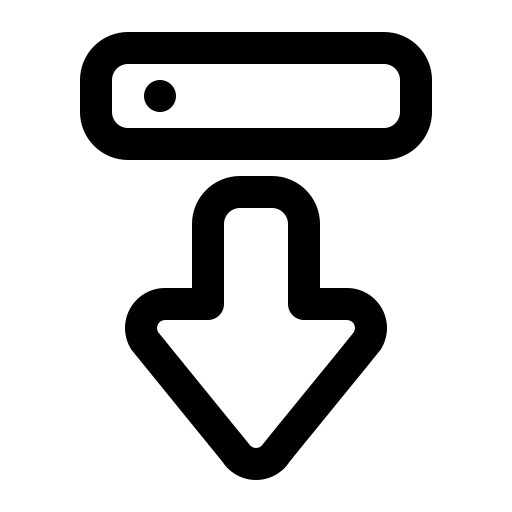 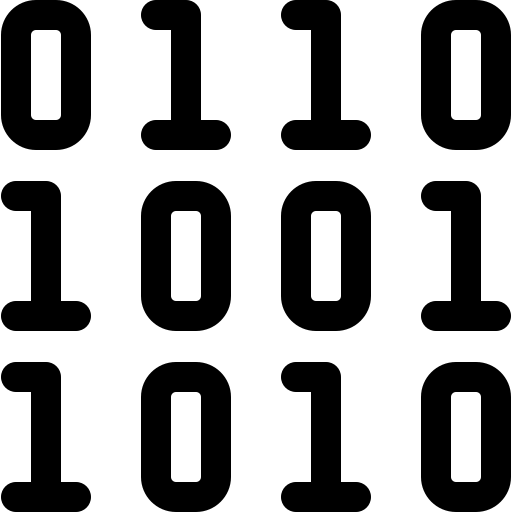 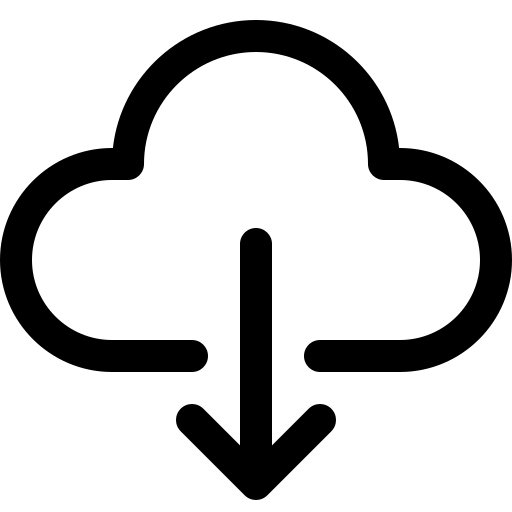 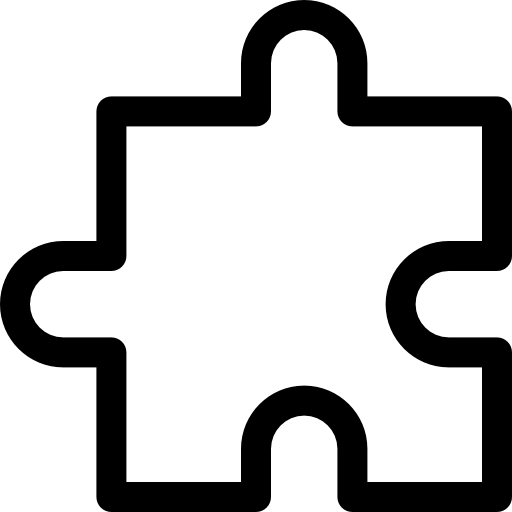 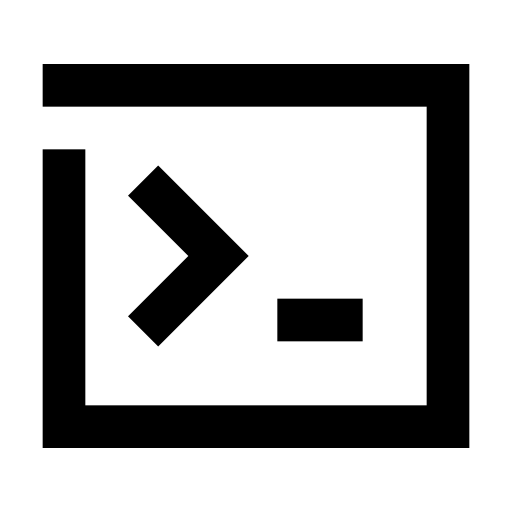 Malware Configuration Extraction
BumbleBee’s Configuration Overview
RC4 encryption
Encryption Key
Config data
Identifier
Mission ID
C2 address(es)
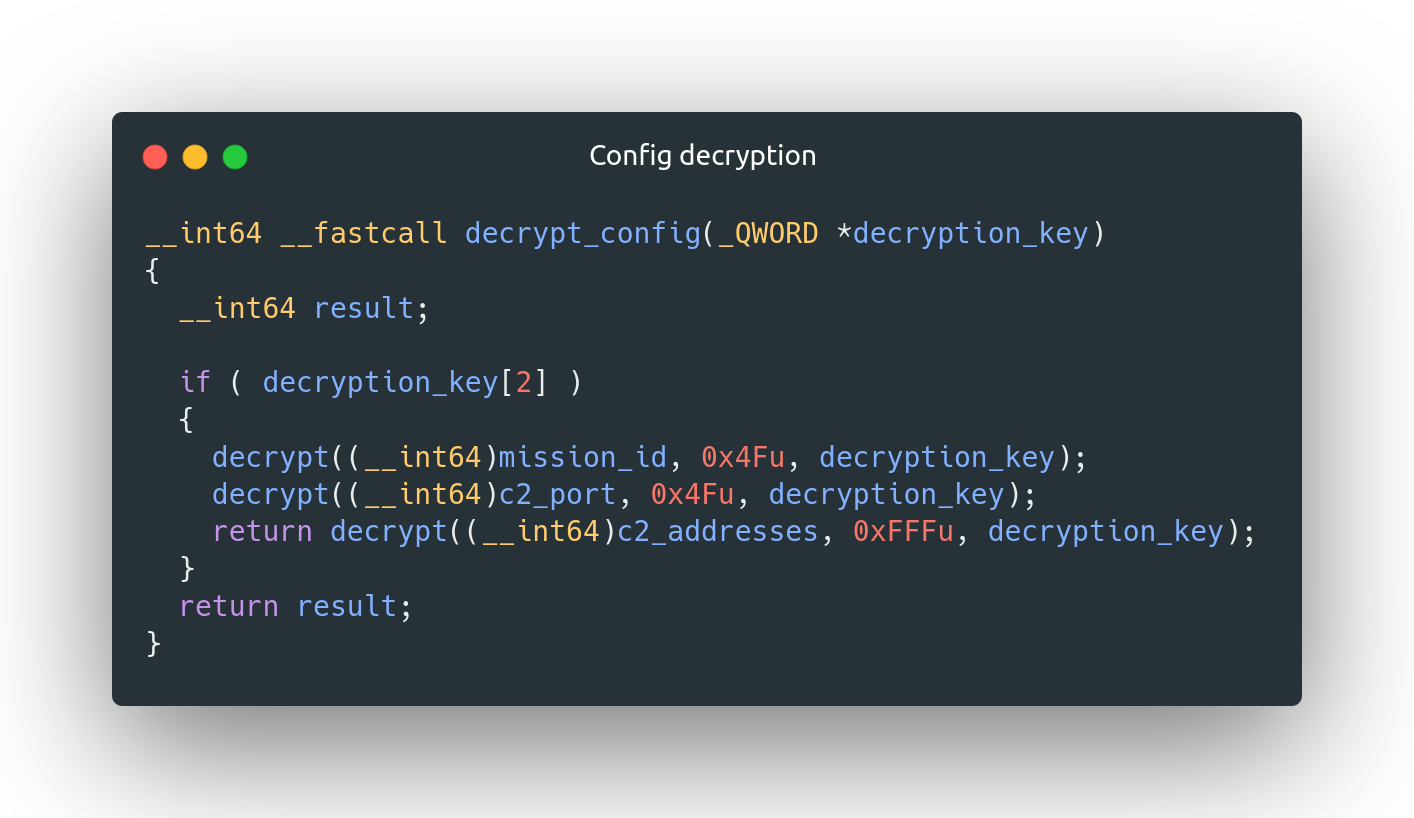 Configuration Decryption
Extracting the Configuration
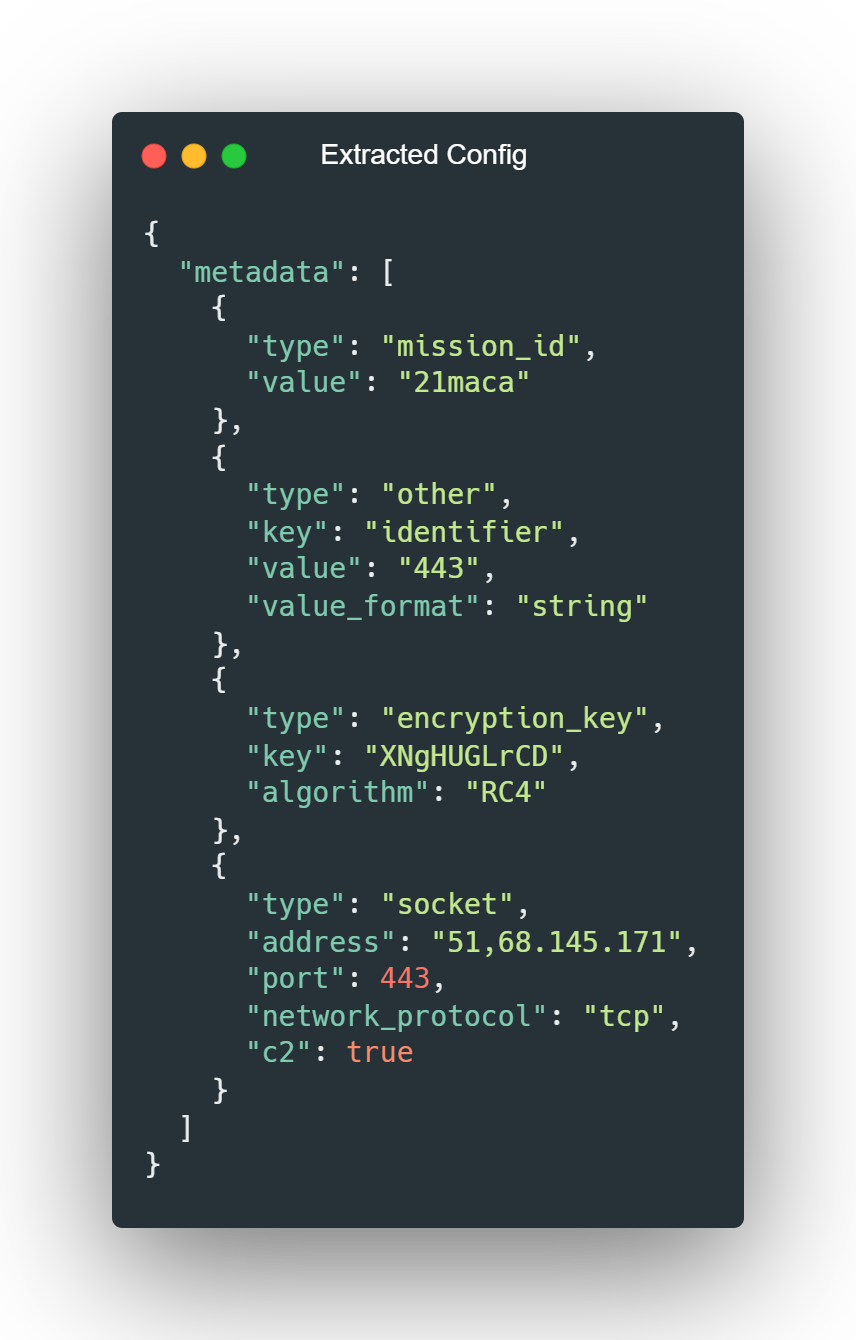 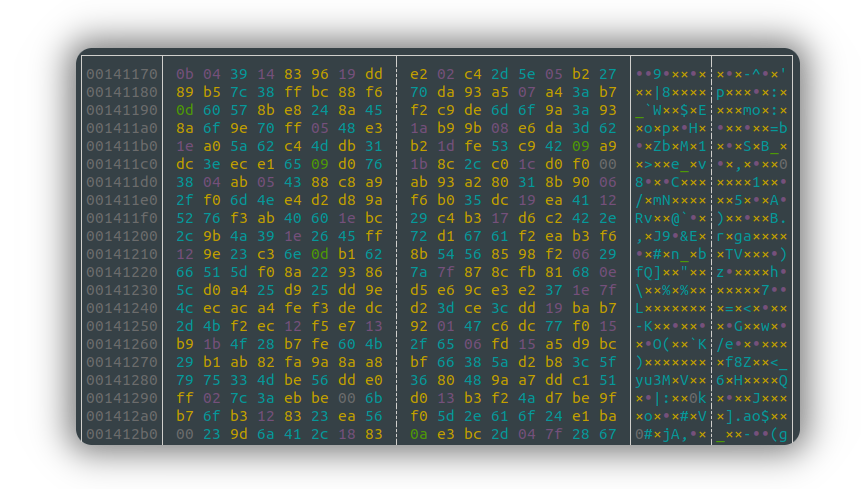 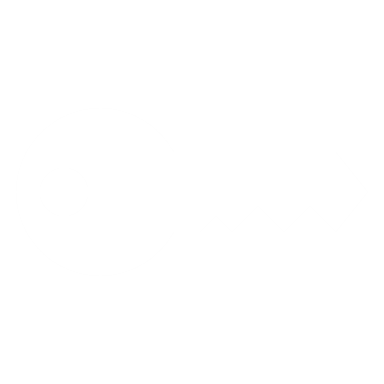 Conclusion
Conclusion
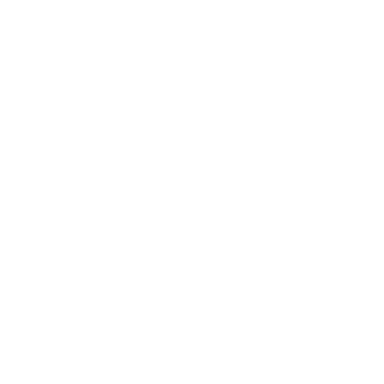 Gradual code changes over the last year
     Still in active development
     Potential to become more popular
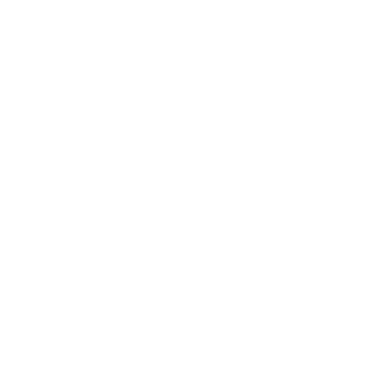 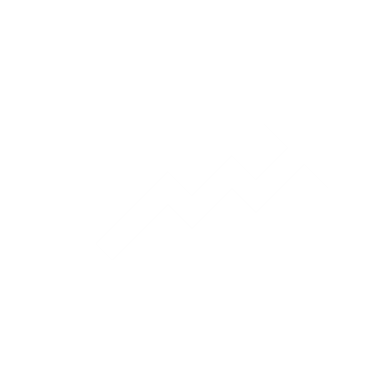 Thank you!
pstaubmann@vmray.com
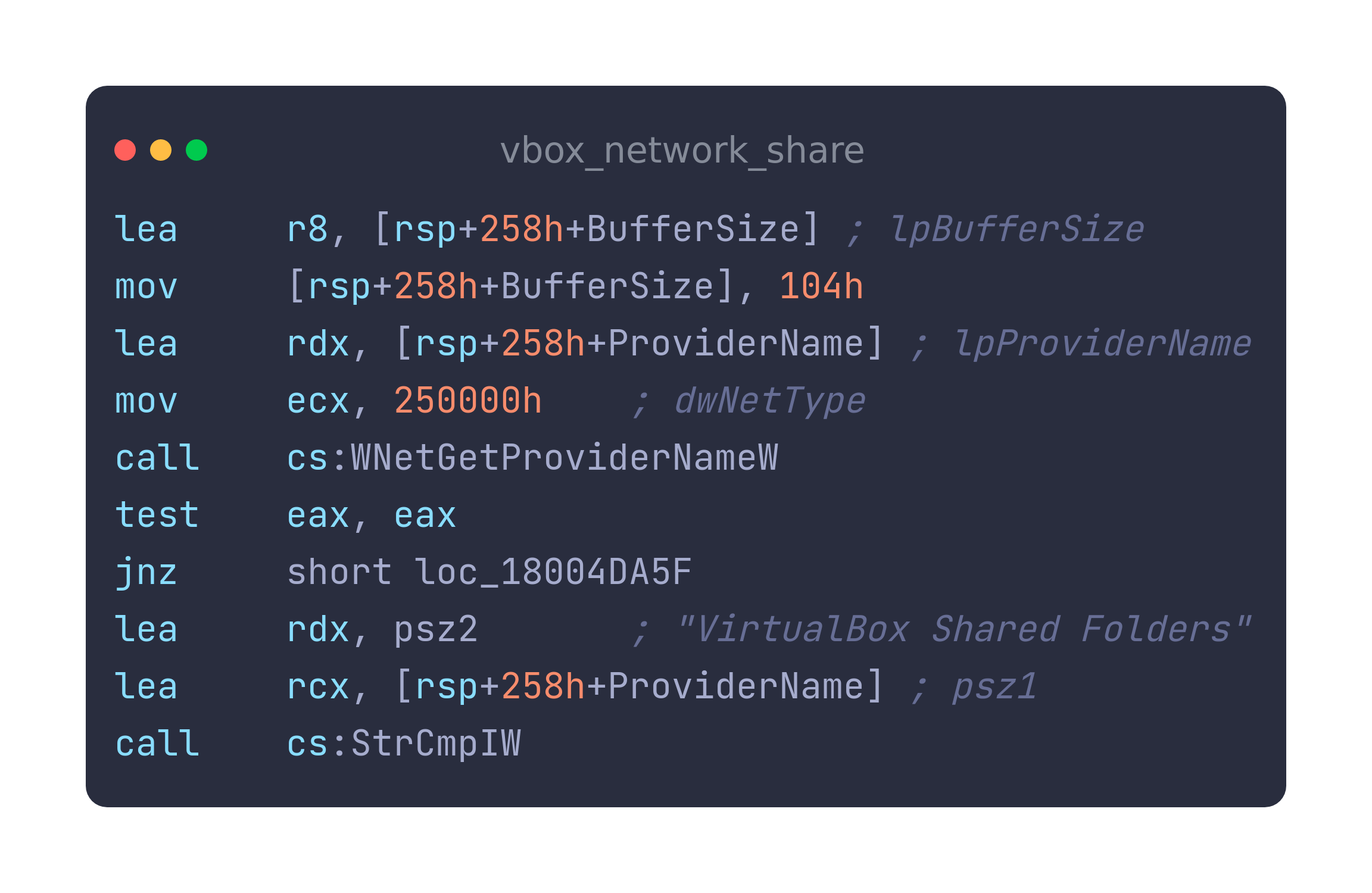 Evasion Techniques
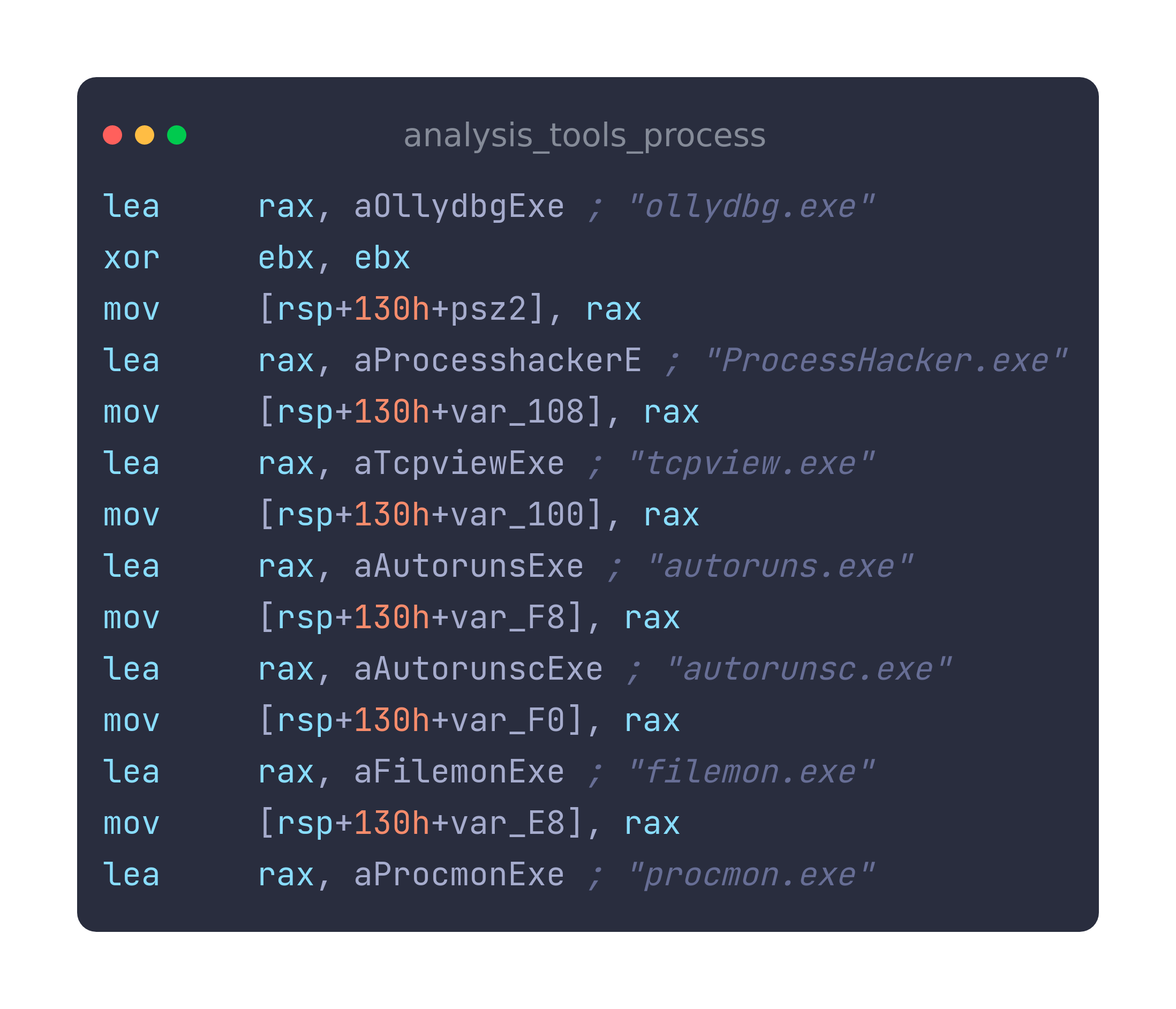 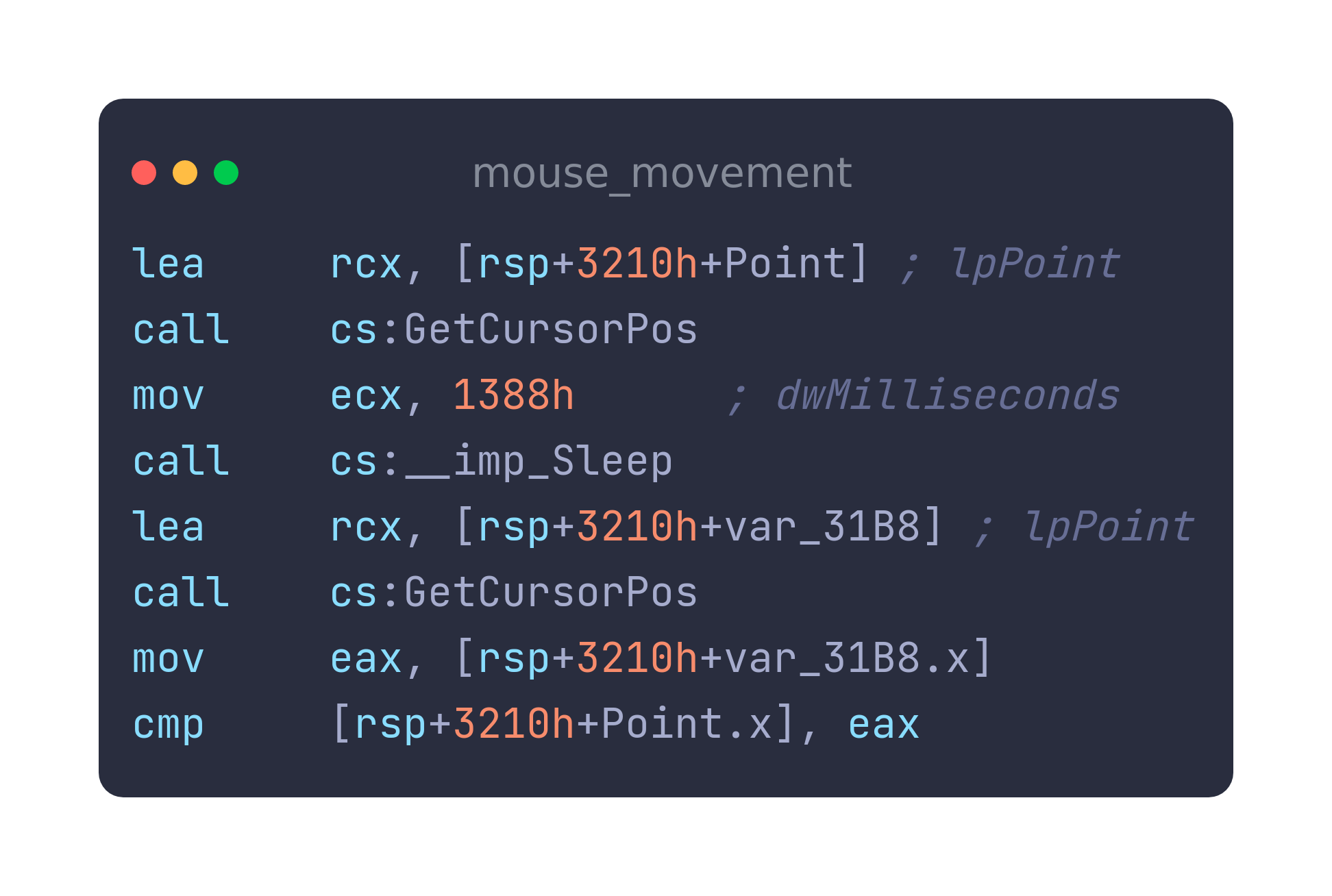 Command Examples
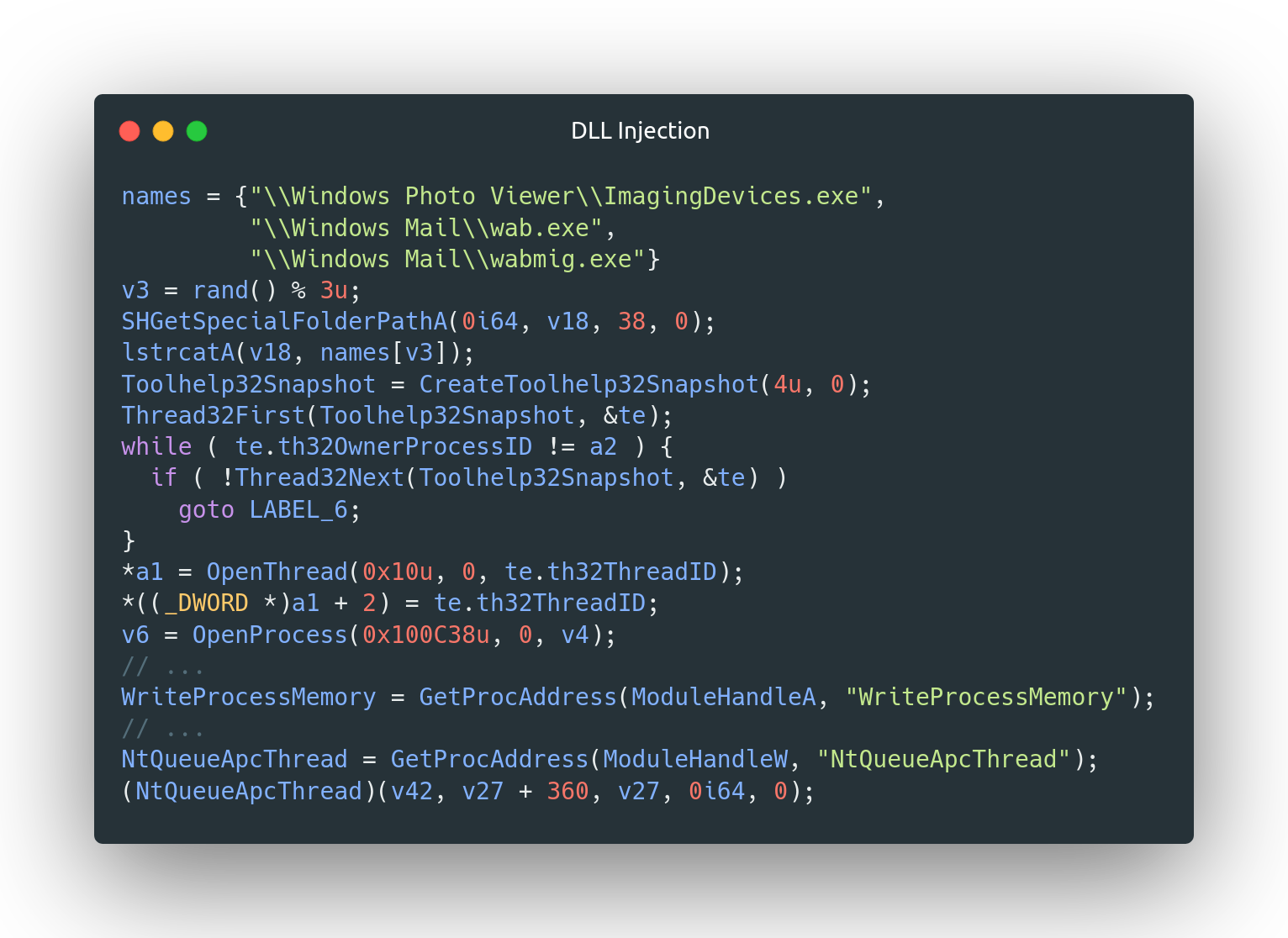 Extracting the Key
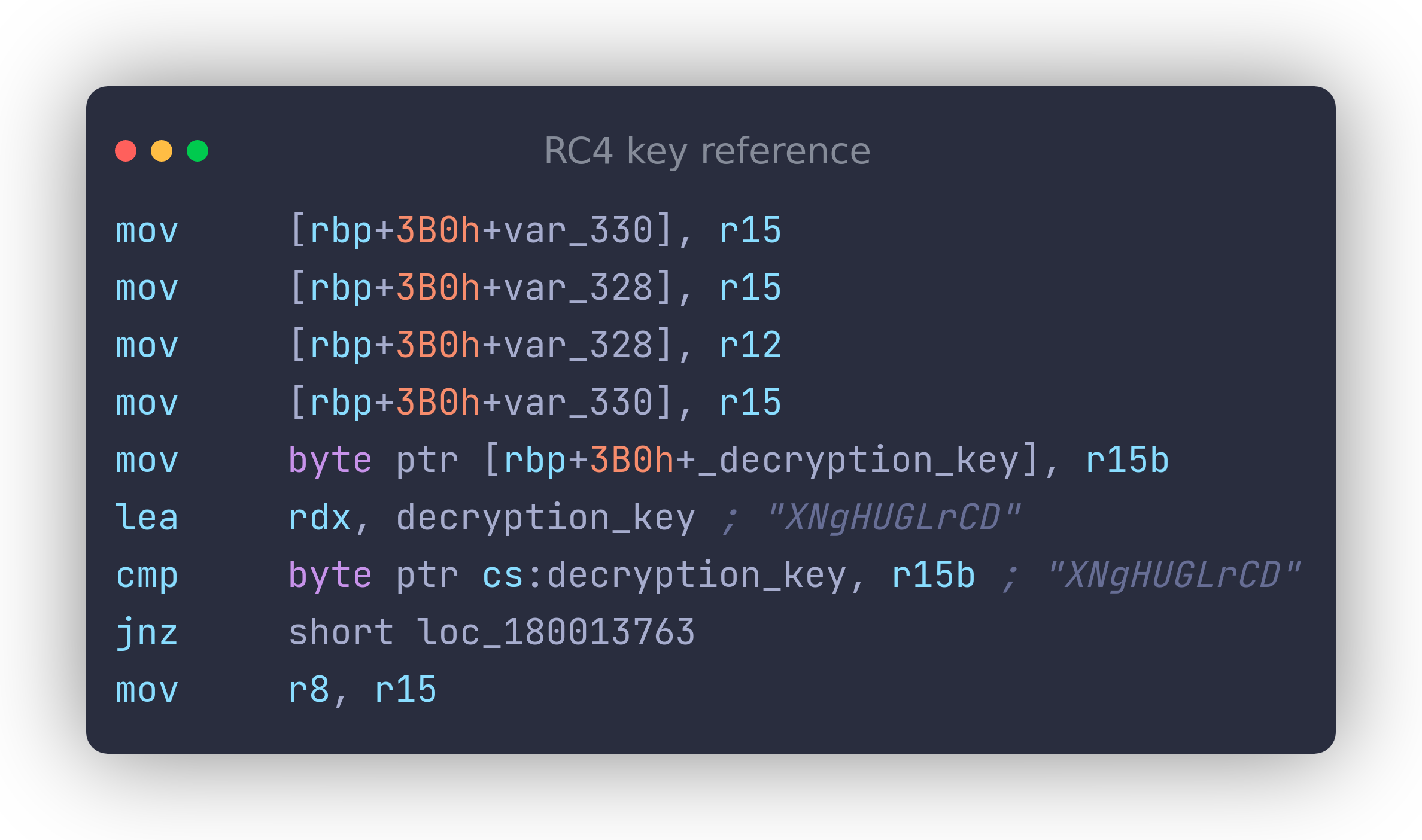 RC4 Decryption Identification
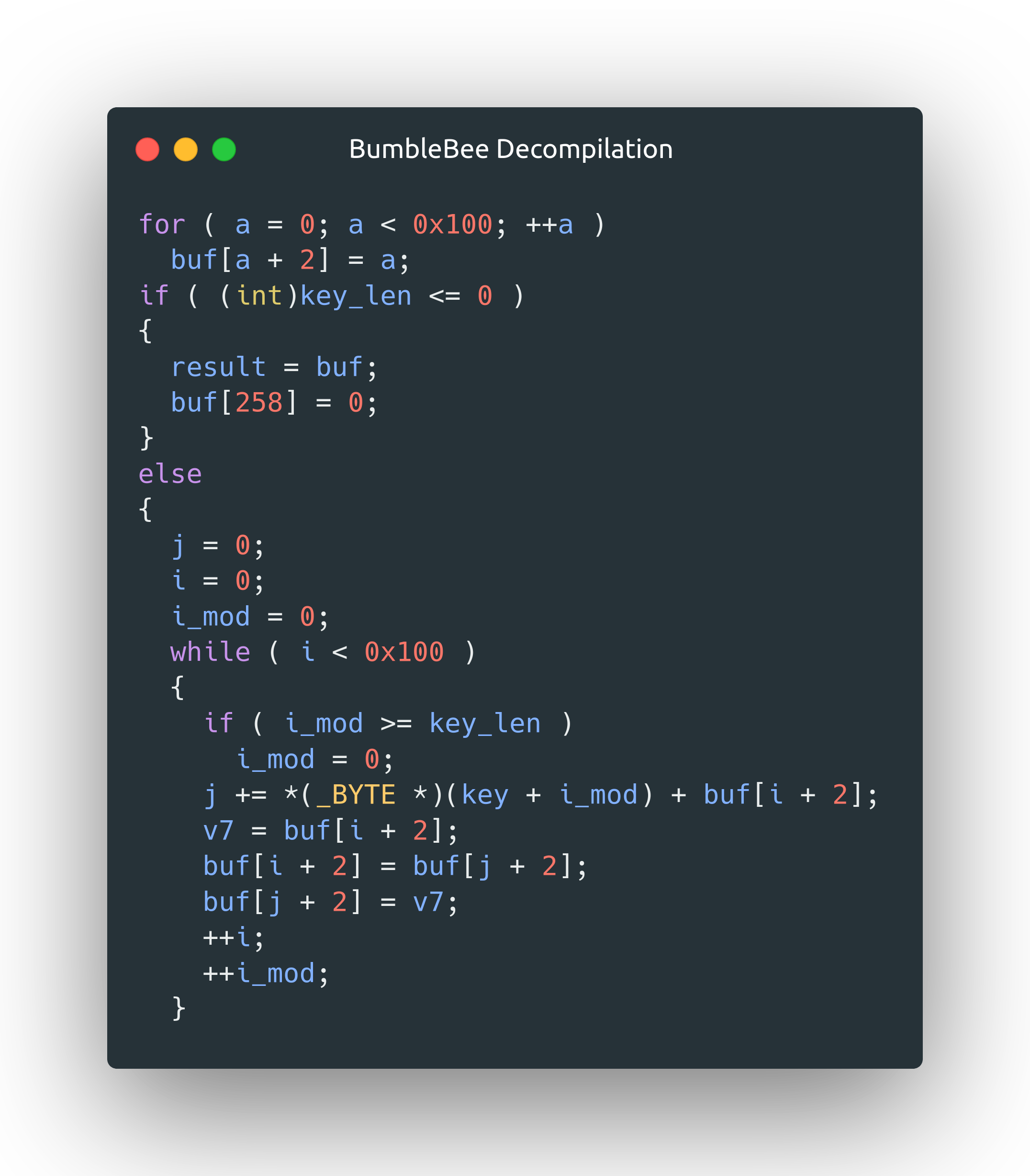 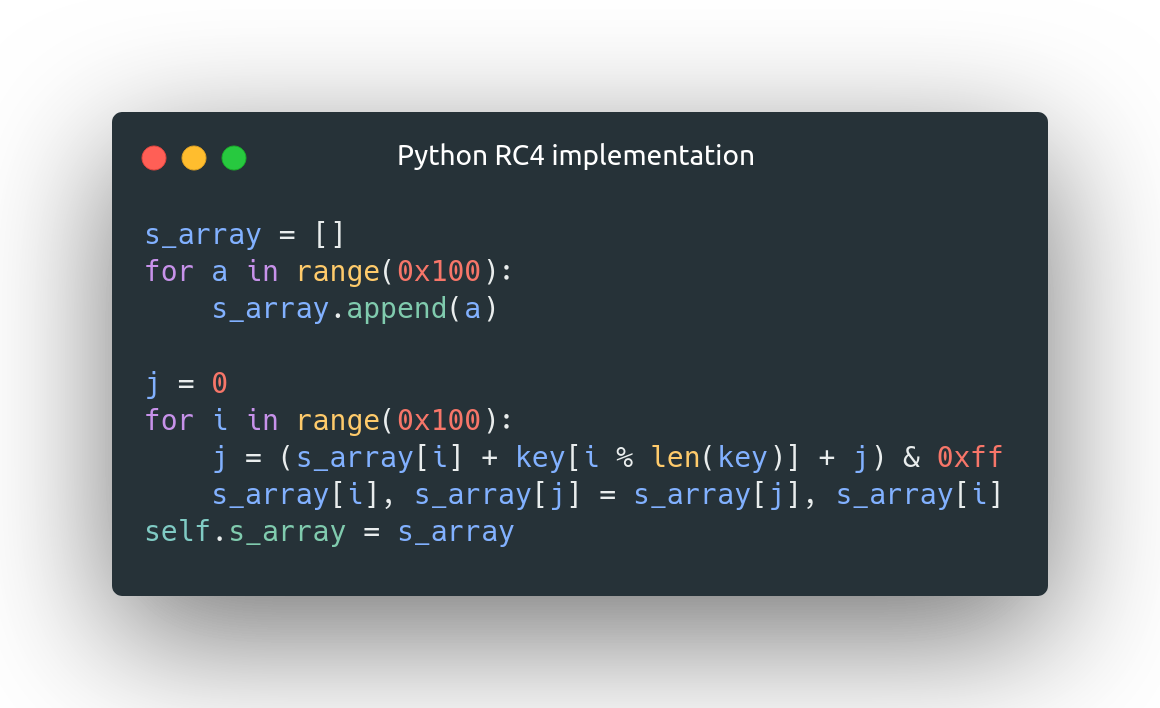